Recently established good practices in FMC and challenges in Moldova as part of PIC implementation
Petru Babuci, Head FMC
Cristina Scutelnic, CHU
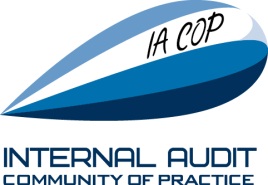 PIFC model – internal control actors
Centralized financial control (ex-ante and current) – Treasury / Ministry of Finance;

Ex-post control – Financial Inspection. 135 financial inspectors

Decentralized control:  
Financial and Economic Departments within the ministries;
Internal Audit Units. 136 internal auditors
Objectives:
Risk management approach in the Ministry of Finance and other public entities;


Harmonization of Financial and Economic Departments activity.
Risk management approach in the Ministry of Finance and other public entities
Integrated in planning process of the ministry:


Annual Action plan: ministry level and subdivision level


Risk register developed: ministry level and subdivision level


Integrated in reporting process of the ministry.
Harmonization of Financial and Economic Departments activity
Financial departments are more than just accounting. Financial departments play a crucial role in setting FMC;
Integration of managerial control responsibilities and financial management in FED tasks, in each of the following processes:
budget development;
budget execution;
accounting;
economic and financial counseling;
reporting.
Challenges:
How to involve the cabinet of ministers in the FMC process?

How to raise interest of Parliament for FMC?

Ways of communication and support provided by State Chancellery/Government;

How to increase responsibility in internal audit function?